TPM CIRCLE NO :- 01
ACTIVITY
KK
QM
PM
JH
SHE
OT
DM
E&T
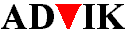 KAIZEN  IDEA SHEET
P15
TPM CIRCLE NAME: Oil Pump
LOSS NO. / STEP
DEPT :- ASSEMBLY SHOP
RESULT AREA
P
Q
A
C
D
S
M
B
CELL :- A315
CELL NAME:- Oil Pump Assly
MACHINE / STAGE  :- Free rotation stage
OPERATION  :- Free rotation
KAIZEN THEME : To reduce rejection of plate shift  in A315 oil pump.
IDEA :-Fixture design needs to change
COUNTERMEASURE:- 
1) To get rigid resting fixture procured with three resting pins
BENCHMARK
1949 Nos
TARGET
0  Nos
Problem present status :-A315 plate shift found at final inspection stage.
KAIZEN START
05.05.2016
KAIZEN FINISH
20.05.2016
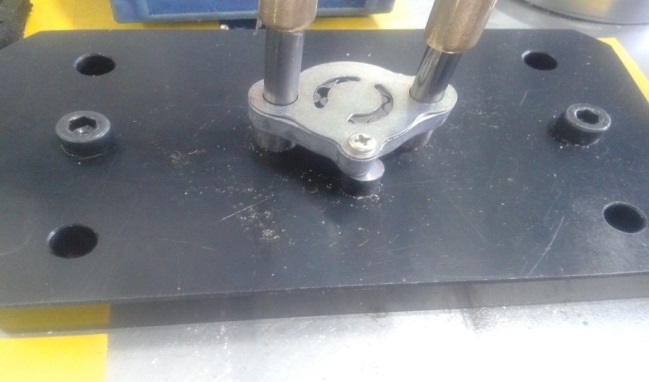 TEAM MEMBERS  :  Dipali Shete, Nitin Sutar
Mohan Kate, Bhavesh Pednekar.
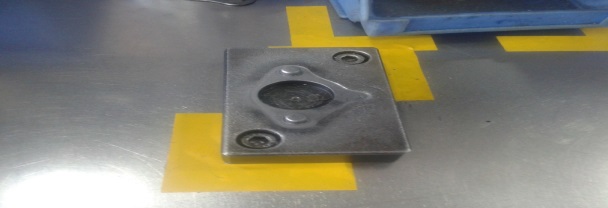 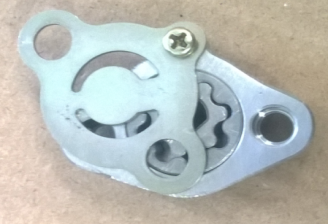 BENEFITS :-
Reduction in in-house rework
Only two pins available for component resting
KAIZEN SUSTENANCE
Before
After
WHAT TO DO:  Verification of three pins existence.

HOW TO DO: JH/ fixture PM

FREQUENCY –Daily /Monthly
RESULT :-
WHY - WHY ANALYSIS :- 
Why1 :-A315 plate shift found at final inspection stage.
Why2:-Inadequate fitment on screw in body
Why3 :-body tilt during screw fitment                         Why4 :-Uneven resting of body on fixture                   
Why4 :-Fixture design is not according to       component
ROOT CAUSE : Fixture design is not according to       component.
REGISTRATION NO. & DATE : 11.05.2016
REGISTERED BY :-  Mohan kate
MANAGER’S SIGN :- Sandeep patil